Addressing Shared Resource Contentionin Multicore Processors via Scheduling
오명훈
snt2426@gmail.com
Index
Introduction


Classification Schemes


Factors Causing Performance Degradation


Scheduling Algorithms


Evaluation on Real Systems
Introduction
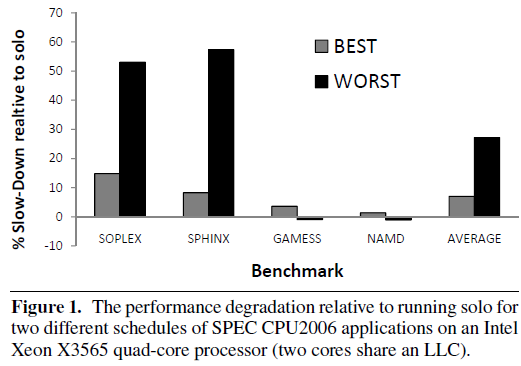 Figure 1 shows the performance degradation that occurs due to sharing an LLC with another application, relative to running solo (contention free).
References
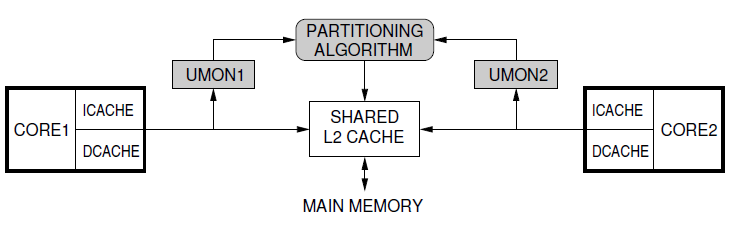 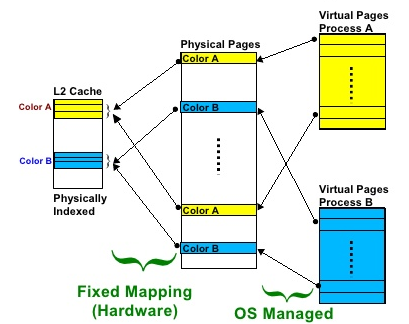 Previous : Cache Partitioning, Page coloring

non-trivial changes, copying of physical memory, addressing only shared cache
Classification Schemes
Contention Aware Scheduling = Scheduling Policy + Classification Scheme
Offline Perfect Scheduling Policy  proposed by jiang
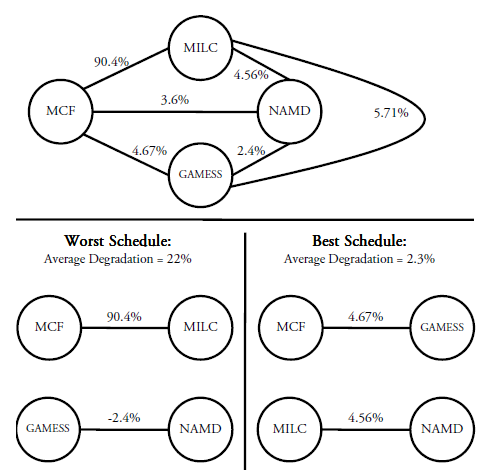 SDC

	vs

Animal Classes

	vs

Miss rate
	
	vs

Pain
methodology : the best case vs evaluated classification schemes
				(estimated best schedule)
Classification Schemes
Reason : no account miss rate
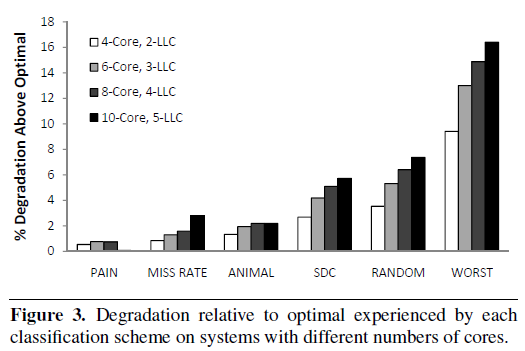 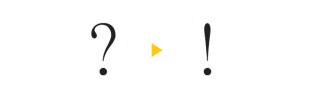 Based on stack distance profiles (pin tool)
Other resources : contention for memory controller, memory bus, resources involved in prefetching
Factors Causing Performance Degradation
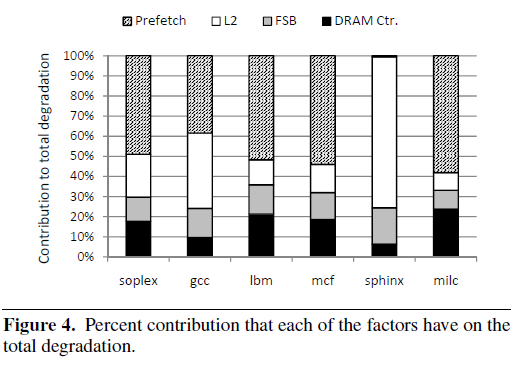 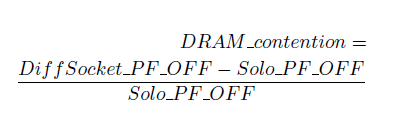 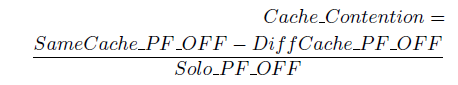 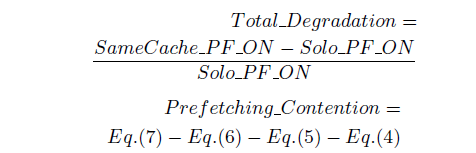 Cache contention is by far not the dominant cause of performance degradation

Miss rate turned out to be an excellent heuristic for contention
Factors Causing Performance Degradation
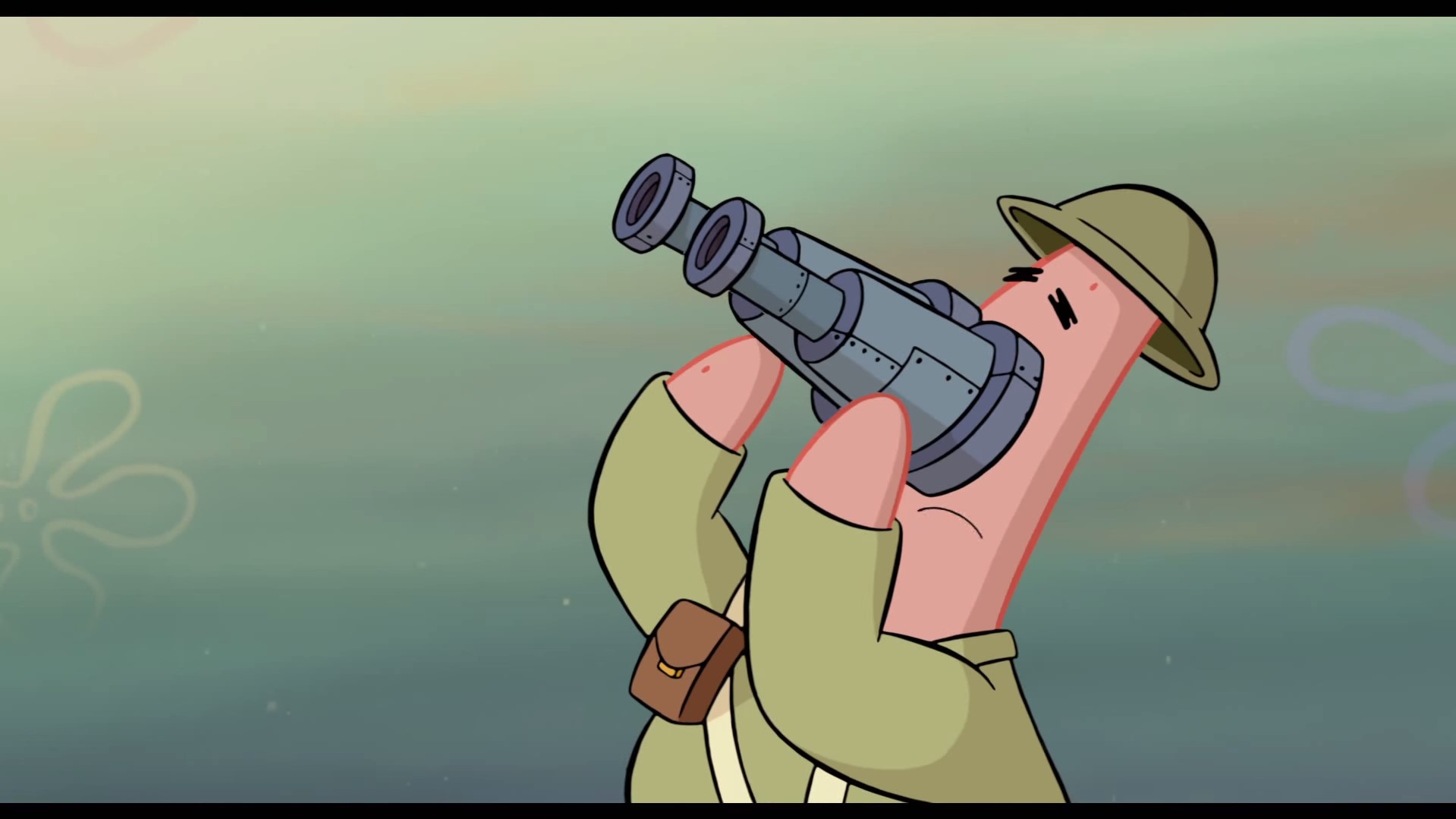 We assumed that the dominant cause of performance degradation is contention for the space in the shared cache. (ex : cache partitioning, page coloring)
Scheduling Algorithms
Miss rate classification schemes + Centralized Sort scheduling policy

very easy to obtain online via hardware perf counters

sort APP by miss rate  distribute APP across cores

User level scheduler (Using affinity interfaces provided by Linux)

 SIMPLE
DI (Distributed Intensity) scheduler
	Estimate the the miss rate based on the stack-distance-profiles – Offline

2.  DIO (DI Online) scheduler
	Miss rate measured online  more resilient to APP
Scheduling Algorithms
Why DI use miss rates
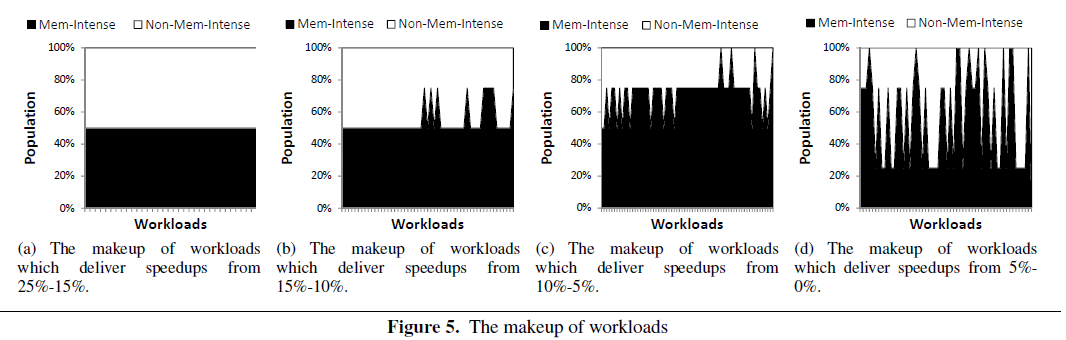 Why DI should work is that miss rates of applications are relatively stable
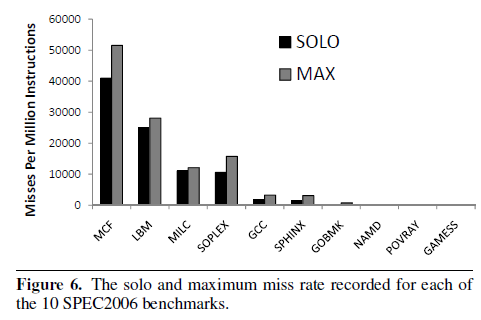 Evaluation on Real Systems
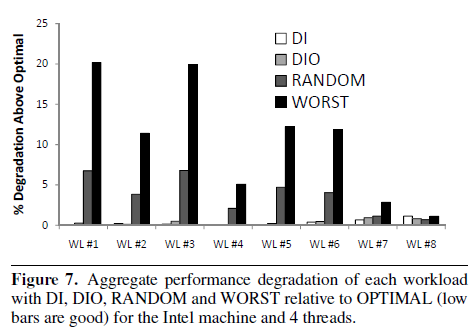 Measure the aggregate workload completion time of each
DI, DIO perform better than RANDOM
	and are with in 2% if OPTIMAL

In former case : 13%↑
Isolated case : 4%↓

The biggest advantage of DI and DIO is stable results  avoid worst case
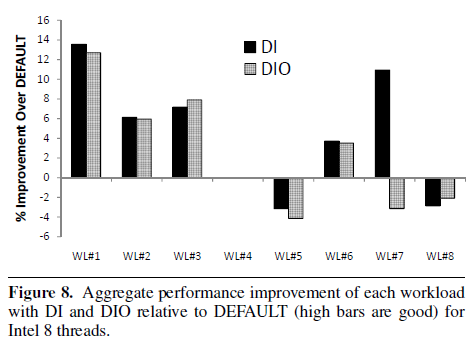 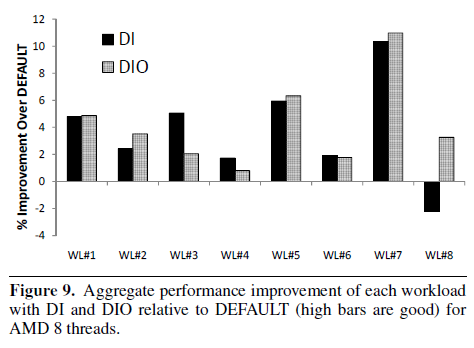 Evaluation on Real Systems
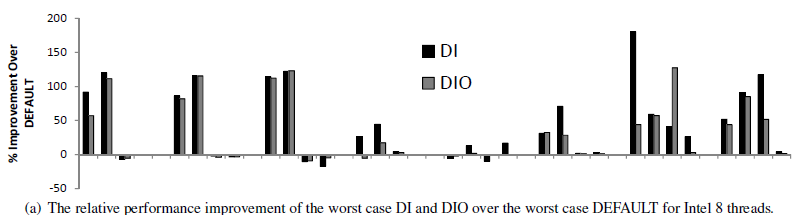 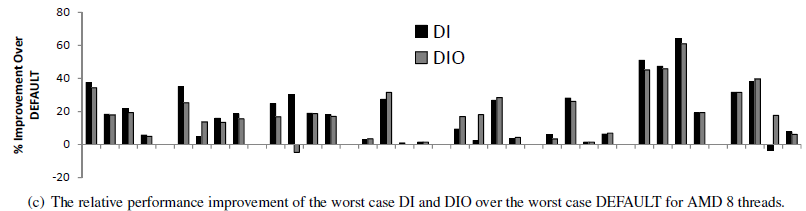 Average : DEFAULT < DIO or DEFAULT > DIO 
	-> DEFAULT is able to perform well on average
Individual : DIO > DEFAULT
Evaluation on Real Systems
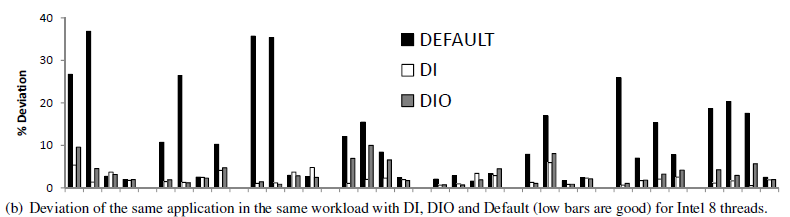 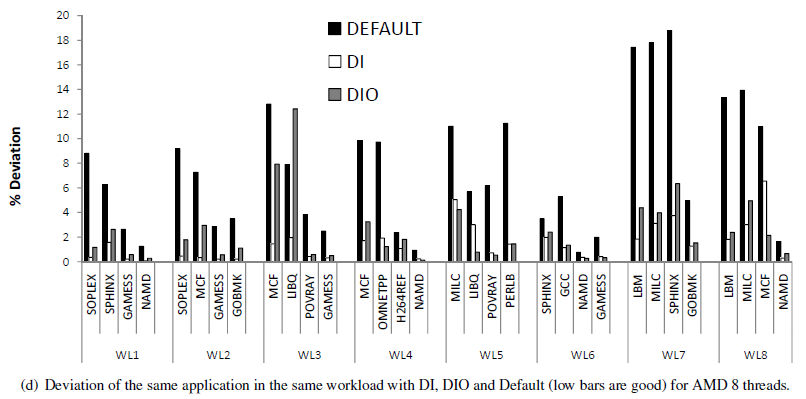 Deviation of execution time of consecutive runs of the same APP in the same workload
DIO < DI < DEFAULT
References
http://www.slideshare.net/davidkftam/rapidmrcpresentation

M. K. Qureshi and Y. N. Patt. Utility-based cache partitioning: A lowoverhead, high-performance, runtime mechanism to partition shared caches. In MICRO 39: roceedings of the 39th Annual IEEE/ACM International Symposium on Microarchitecture, pages 423–432, 2006.

S. Cho and L. Jin. Managing Distributed, Shared L2 Caches through OS-Level Page Allocation. In MICRO 39: Proceedings of the 39th Annual IEEE/ACM International Symposium on Microarchitecture, pages 455–468, 2006.